Histología de epitelio y tejido conectivo
Alejandro Cardona Palacio
Residente de Patología UdeA
Medico General UPB
Generalidades  de los tejidos
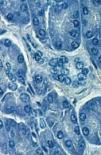 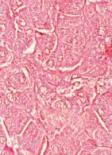 Histología , histos = tejidos; logía = ciencia.
En el microscopio óptico, las células y los componentes extracelulares de varios órganos del cuerpo, exhiben un patrón de organización reconocible y con frecuencia característica.
Un conjunto organizado de células que funcionan en forma colectiva recibe el nombre de tejido.
Las células también perciben su entorno extracelular circundante y se comunican entre sí mediante uniones intercelulares especializadas.
Función en forma uniforme incluyen a los receptores específicos de la membrana que generan respuestas a diversos estímulos.
Hematoxilina
Eosina
Tipos de tejidos
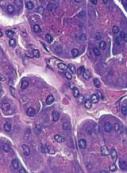 A pesar de sus diferentes estructuras y propiedades fisiológicas, todos los órganos están compuestos por cuatro tipos básicos de tejido:
El epitelio cubre las superficies corporales, reviste las cavidades del cuerpo, y forma glándulas.
El tejido conjuntivo subyace o sostiene estructural y funcionalmente a los otros tres tejidos básicos.
El tejido muscular está compuesto por células contráctiles y es responsable del movimiento.
El tejido nervioso recibe, transmite e integra información del medio interno y externo para controlar las actividades del organismo.
Hematoxilina - eosina
Epitelio
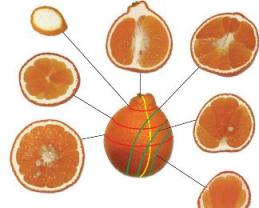 Se caracteriza por la  aposición estrecha de sus células y por: 
Su presencia en una superficie libre.
Cubre las superficies  y reviste las cavidades corporales  y forma las glándulas.
Clasifica en base a sus características morfológicas: número de capas celulares y forma de las células.
Escamosa
Cuboides
Cilíndricas
Estratos.
Simples.
Estratificados.
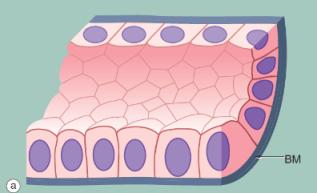 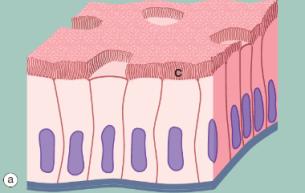 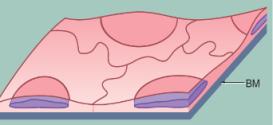 Epitelio plano
Epitelio cúbico
Epitelio cilíndrico
Epitelio simple o plano
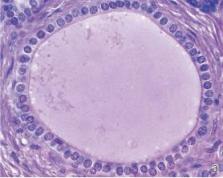 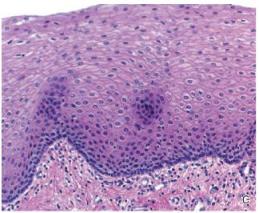 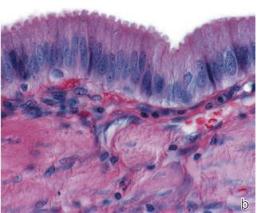 Epitelio cúbico
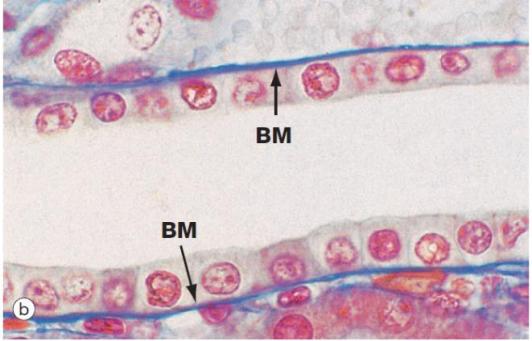 Epitelio columnar
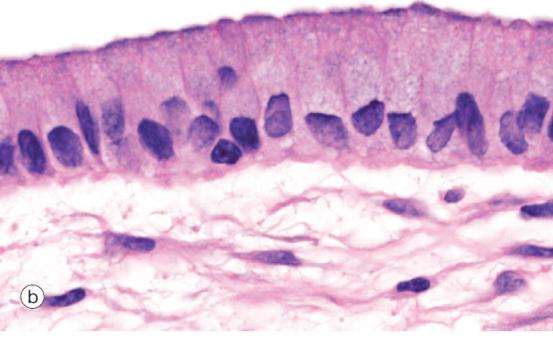 Epitelio plano y estratificado
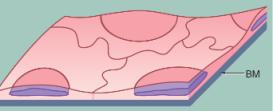 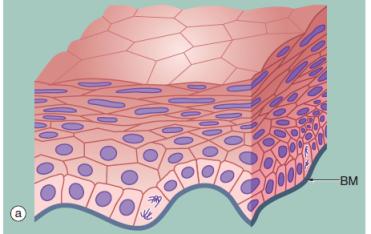 Epitelio transicional
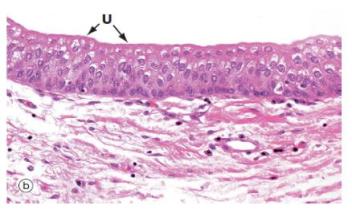 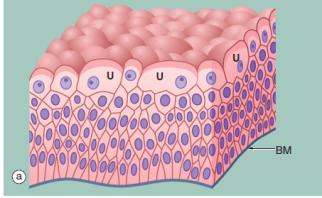 Tejido conjuntivo
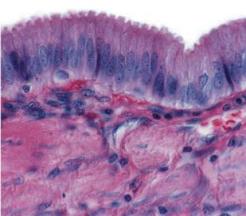 A diferencia de las células epiteliales, las células del tejido conjuntivo están muy separadas entre sí.
Los espacios intercelulares están ocupados por un material producido por las células: matriz extracelular.
La matriz y el número de células varía según la función.
Clasificación:
Composición.
Organización.
Tejido conjuntivo laxo:
Apoya la mayoría de los tejidos.
fibras de colágeno de distribución laxa y abundantes células.
Tejido conjuntivo denso:
¿Como esta compuesto el tejido conjuntivo?
Células móviles
Células fijas
Sustancia fundamental
Matriz extracelular: fibras
- Fibroblasto
- Adipocito
- Mastocito
- Macrófago
- Neutrófilos
- Eosinófilos
- Basófilos
- Linfocitos
- Monocitos
- Plasmocitos
- Colágenas
- Elásticas
- Reticulares
- Glucosaminoglicanos
- Proteoglucanos
- Glucoproteínas
Fibroblasto
Célula más abundante.
Sintetiza la matriz extracelular.
Papel en la  cicatrización.
Derivan de las células mesenquimatosas.
Miofibroblastos: fibroblastos- células musculares lisa.
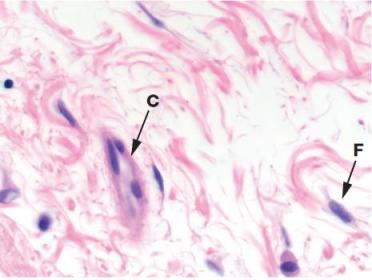 Adipocito
Síntesis, almacenamiento de ácidos grasos.
Precursor lipoblasto.
Derivan células mesenquimatosas.
Tejido conectivo laxo.
Acumularse forma tejido adiposo.
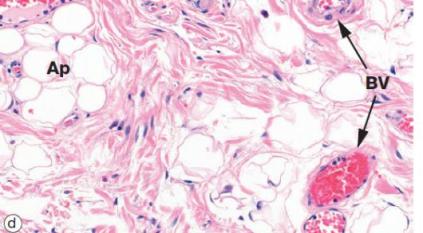 Tejido adiposo
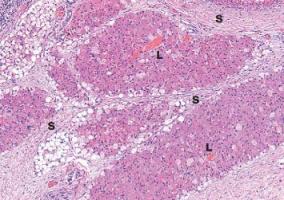 Blanco: 
Amarrillo.
20 % del peso Hombres,  25 % en mujeres.
Almacenamiento de triglicéridos.
Termorregulador.
Relleno estructural.
Pardo: 
Recién nacidos.
Adultos : rodeado las glándulas suprarrenales.
Rico en mitocondrias.
Función: termorregulación.
Mastocito
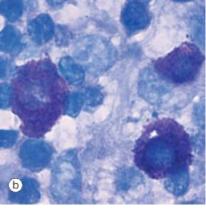 Mediación de procesos  inflamatorios e hipersensibilidad.
Derivan de precursores de médula ósea.
Gránulos.
Mediadores primarios: 
Heparina.
Histamina.
Factores quimiotácticos de eosinófilo y neutrófilo.
Mediadores secundarios:
Leucotrienos.
Prostaglandinas.
Citocinas.
Interleuquinas.
Macrófagos
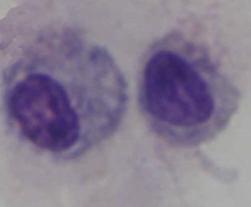 Sistema fagocítico mononuclear.
Célula presentadora de antígeno.
Se origina en la medula ósea y circula en sangre.
Reciben señales y migran a través del endotelio.
Localización:
Células de Kupffer: hígado.
Células del polvo: pulmón.
Osteoclasto: Hueso.
Microglía: cerebro.
Monocito: sangre.
Fibras
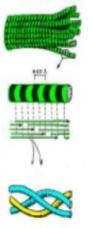 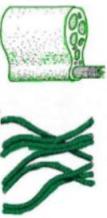 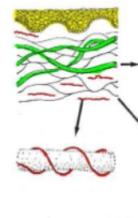 Elástica
Reticulares
Colágeno
Colágeno
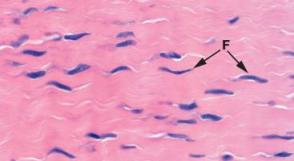 Producido por fibroblastos.
30 tipos de colágeno.
Tipo más abundante de fibras del tejido conectivo.
Flexibles  y resistencia tensora.
Cada fibra, formada por un grupo de fibrillas.
Cada fibrilla, se descompone en microfibrillas.
Fibras onduladas, tiñen rosado por la eosina
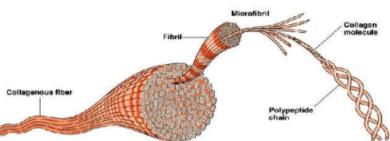 Tipos de colágeno
Correlación clínico histológico
Ehlers - Danlos: mutaciones en estos genes pueden alterar habitualmente la estructura, producción o procesamiento del colágeno.
Osteogénesis imperfecta: déficit en la síntesis de colágeno.
Enfermedad de Marfan: anomalía  en los enlaces transversales  de la molécula de colágeno.
Escorbuto: alteración en la síntesis de colágeno.
Esclerodermia: aceleración en la síntesis de colágeno.
Síndrome de Allport
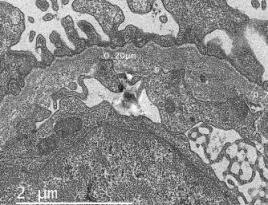 Alteraciones en el colágeno tipo IV.
Componente estructural principal de la MBG.
Proteína multimérica compuesta por tres cadenas α en espiral que forman una molécula o protómero de triple hélice.
Dos patrones de herencia diferentes: la herencia ligada al cromosoma X y la herencia autosómica recesiva.
Fibras reticulares
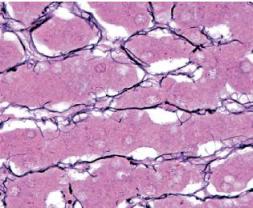 Armazón de sostén  para los constituyentes celulares.
Forma de malla o de red.
Colágeno tipo 3.
Producida por fibroblastos.
Se requiere tinción de reticulina para observarlos.
Se encuentra:
Tejido conjuntivo laxo.
Nervios.
Células musculares.
Tejidos embrionarios.
Fibras elásticas
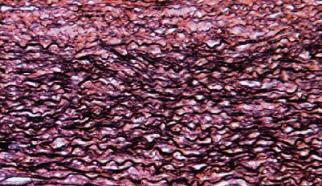 Fibras que se estiran  fácilmente y recuperan su longitud original cuando la fuerza  deformante a desaparecido.
Son más delgadas que las fibras colágenas. 
Producidas por fibroblastos, miocitos y células endoteliales.
Ultraestructura: formada por haces de miofibrillas que rodean una proteína central  elastina.
Proteoglucanos
Complejos macromoleculares de diferentes polisacáridos unidos covalentemente a una proteína central.
Las cadenas  de polisacáridos que componen a los proteoglucanos se denominan Glucosaminoglicanos.
Condroitín sulfato.
Dermatán sulfato.
Queratán sulfato.
Heparán sulfato.
Ácido hialurónico.
Glicoproteínas de adhesión
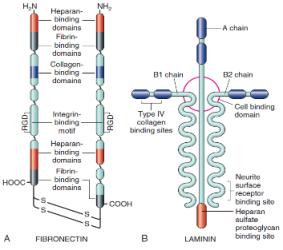 Interacción simultánea con componentes de la matriz extracelular y las células.
Funciones:
Anclaje de los epitelios a la matriz extracelular.
Unión de los componentes del tejido conjuntivo.
Organización del citoesqueleto.
Forman partes de las láminas basales.
Fibronectina, laminina,  tenascina y entactina.
Glicoproteínas de adhesión
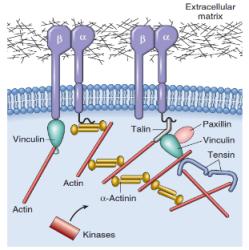 Fibronectina:
Heterodímero unido por disulfuro de 450 kd.
Sintetizado por fibroblastos, células endoteliales.
Dominios que se unen:  colágeno,  heparina, proteoglicanos.
En  la cicatrización de heridas, tejidos y plasma. la fibronectina proporciona un andamio para la posterior re-epitelización.
Laminina:
Proteína mas importante en la membrana basal.
Heterodímero  en forma de cruz 820 kd.
Conecta el colágeno con el heparán sulfato.
Media proliferación celular, diferenciación y motilidad.
Integrina:
Heterodímero transmembrana.
Glucoproteínas compuesto por cadena Alfa y Beta.
Permite la adhesión a la laminina.
Superficie de leucocitos, inflamación.
Integrina
Especialización región apical
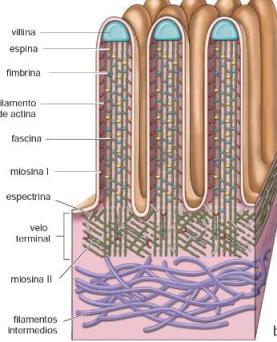 La región apical presenta modificaciones estructurales especiales en su superficie para llevar a cabo diferentes funciones:
Microvellosidades, evaginaciones citoplasmáticas que  contienen un núcleo de filamentos de actina.
Estereocilios estereovellosidades: microvellosidades  largas que poseen también un núcleo de filamentos de actina.
Cilios, evaginaciones citoplasmáticas que contienen haces de microtúbulos.
Cilios
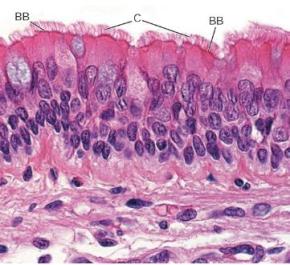 Los cilios son modificaciones superficiales comunes que se encuentran en casi todas las células del organismo: 
En general, los cilios se clasifican en 
Móviles: son los que históricamente han sido  más estudiados. Aparecen en grandes cantidades en la región apical de muchas células epiteliales.
Primarios : son proyecciones solitarias  que se encuentran en casi todas las células eucarióticas. El término monocilio implica que suele haber un solo  cilio por célula. Funcionan como quimiorreceptores, osmorreceptores y mecanorreceptores.
Nodales. se encuentran en el disco embrionario bilaminar durante la etapa de gastrulación.
Discinesia ciliar primaria
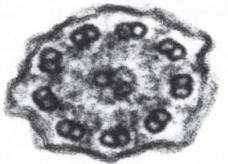 Síndrome de cilios inmóviles.
En el síndrome de Kartagener  ocurre una falla en el sistema de transporte mucociliar, como  consecuencia de anomalía estructural que se produce por la falta de brazos de dineína.
Infecciones frecuentes del tracto respiratorio inferior, como la neumonía.
Microscopía electrónica.
Ultraestructura ciliar. 
Ausencia de los brazos externos de dineína.
Ausencia de brazos internos y externos de dineína.
Desorganización microtubular con ausencia de brazos internos de dineína.